Student Attainment and Progress at Haileybury TurnfordKS4 (Year 10 & 11) Progress Updates 2024/2025
Reporting to Parents and Carers
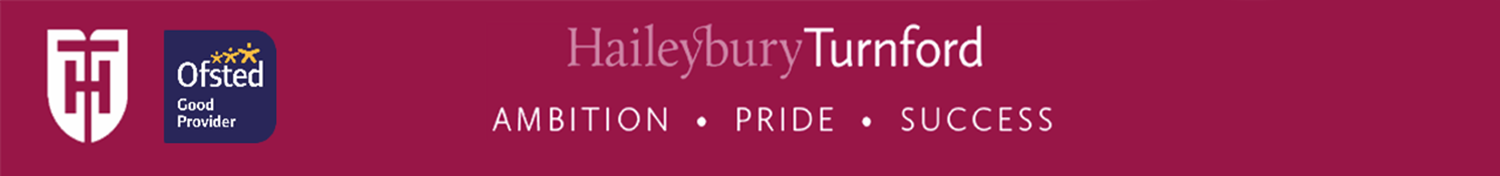 GCSE grading
GCSEs have replaced the old A*- U with numbered grades from 9-1 in all subjects
Grade 9 is the highest possible grade which can be achieved
Vocational Technical Qualifications (VTQs) have a different grading system (guidance on VTQs is provided later in this document)
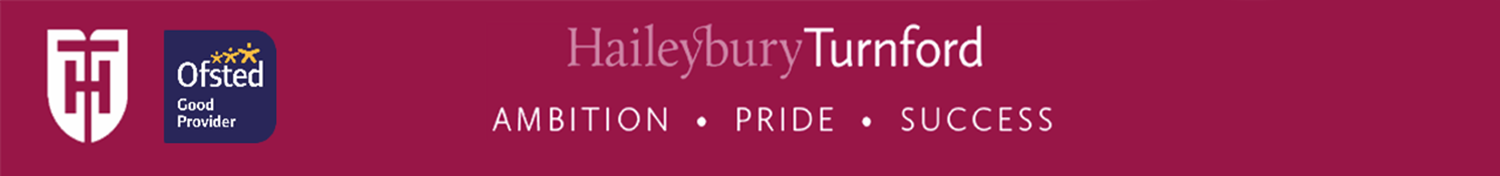 Explaining GCSE 9-1 grades
The following information should give you an indication of the grade distribution and equivalence to the historical grading used: 
Grade 9 is higher than the previous grade A* and it will only be awarded to the top 2% of students across the country 
Grade 8 is the equivalent of the previous A*/A boundary
Grade 7 is the bottom of the previous grade A
Grade 6 is the top two-thirds of the previous grade B
Grade 5 is the equivalent of the top third of a previous grade C and the bottom third of a grade B; this is the new benchmark by which schools are assessed (a “Strong Pass”)
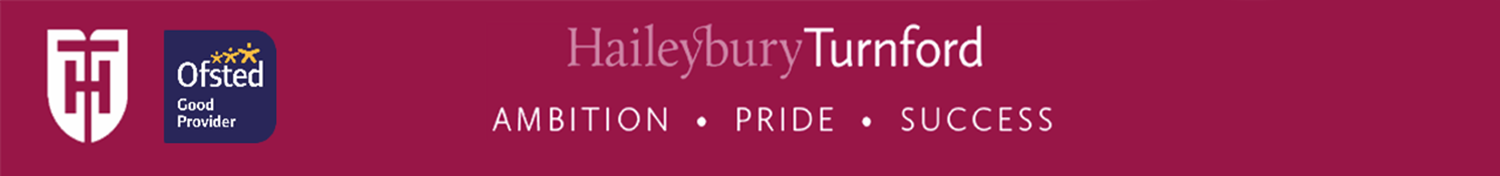 Explaining GCSE 9-1 grades continued
Grade 4 is the equivalent of the bottom of a previous grade C and is considered a “Standard Pass”. If a student achieves lower than a grade 4 they will be required to retake the exam again in the Sixth Form, at College or as part of their apprenticeship. Most Sixth Forms will require a grade 5 or higher to access courses at Level 3.
All grades 1-9 are considered to be passing grades. A “U” grade indicates that a student has failed to meet the standard required for a grade 1 and the result is ungraded
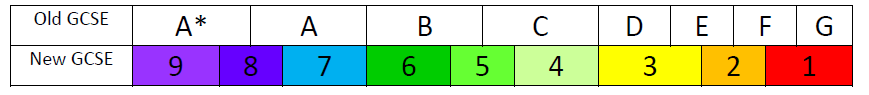 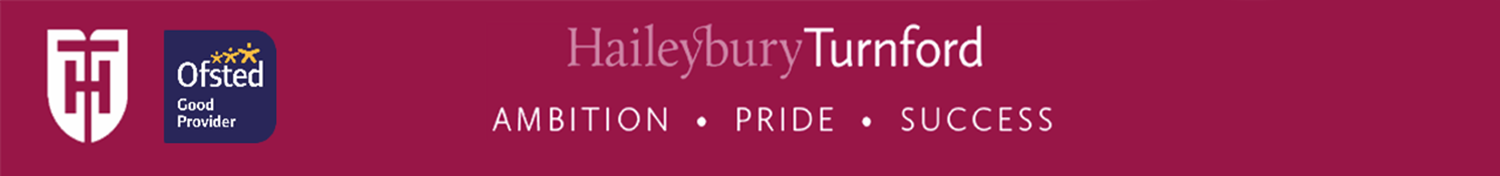 Explaining VTQ grades
Vocational Technical Qualifications use a different scale for awarding grades and are modular in nature. Students will sit 3 or more modules across KS4 and the overall grade received will be the aggregate of those individual module results.
VTQ grades and their equivalent to GCSE grades are shown opposite.
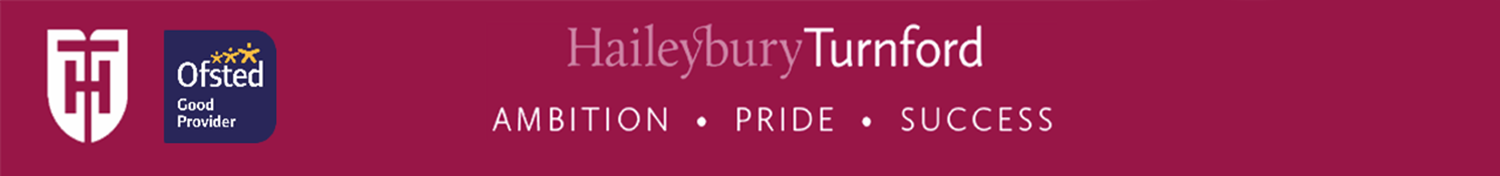 Tracking Attainment at KS4
KS4 students did not take primary school SATs due to the pandemic and therefore no target grade is generated by the Department for Education (DfE).  Schools will be judged on academic attainment rather than student progress.
Term 1 Progress Updates in December will have a target grade showing (details of how these will be calculated are below).
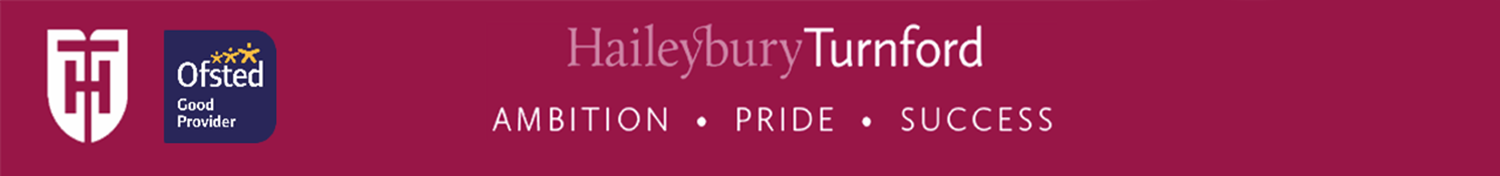 Tracking Attainment at KS4
Progress Updates for KS4 students will contain a target grade set by the school using a range of data sources since Year 7. This is what he/she should be aiming towards and beyond. 
KS4 students have taken a number of robust, externally standardised assessments during KS3 including GL Assessment Reading Age Tests, Progress Tests in English and Maths (completed at the end of Year 9) as well as CAT4 tests taken on entry in Year 7.
Haileybury Turnford staff will review the targets for suitability, and we will track progress throughout KS4 using these target grades.
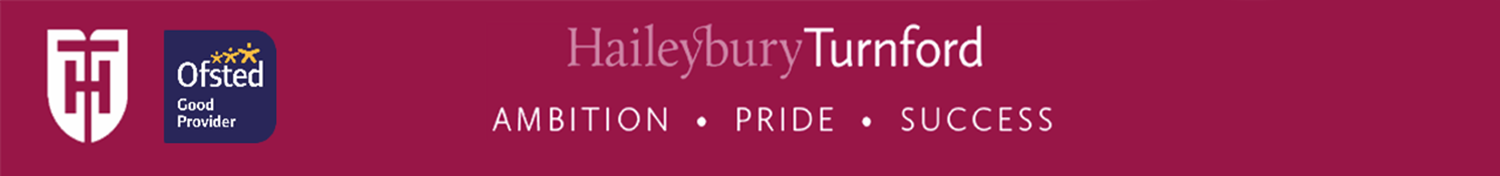 Tracking Attitudes to Learning - descriptors
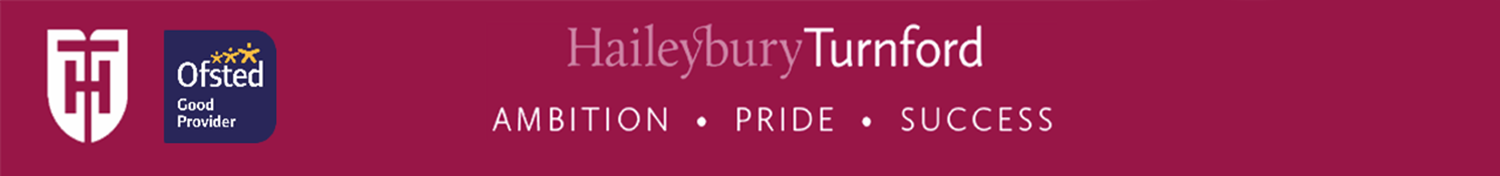 Further information and contacts
If you have any queries, please contact your child’s Form Tutor or Year Achievement Coordinator in the first instance
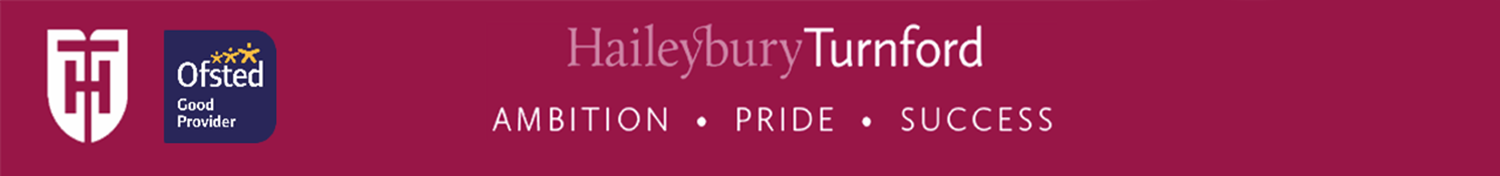 Senior staff contacts
Alternatively, contact the following staff with further queries
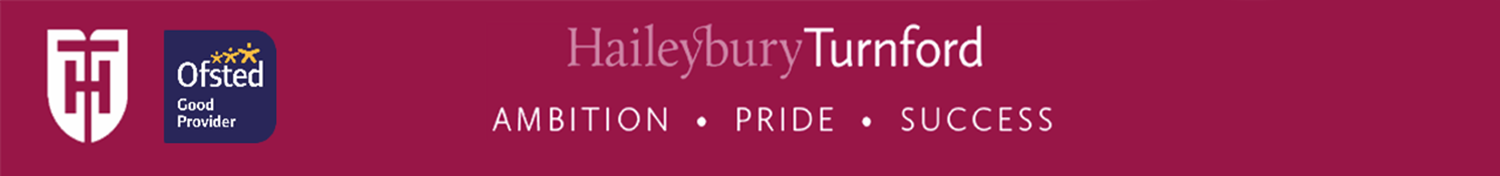